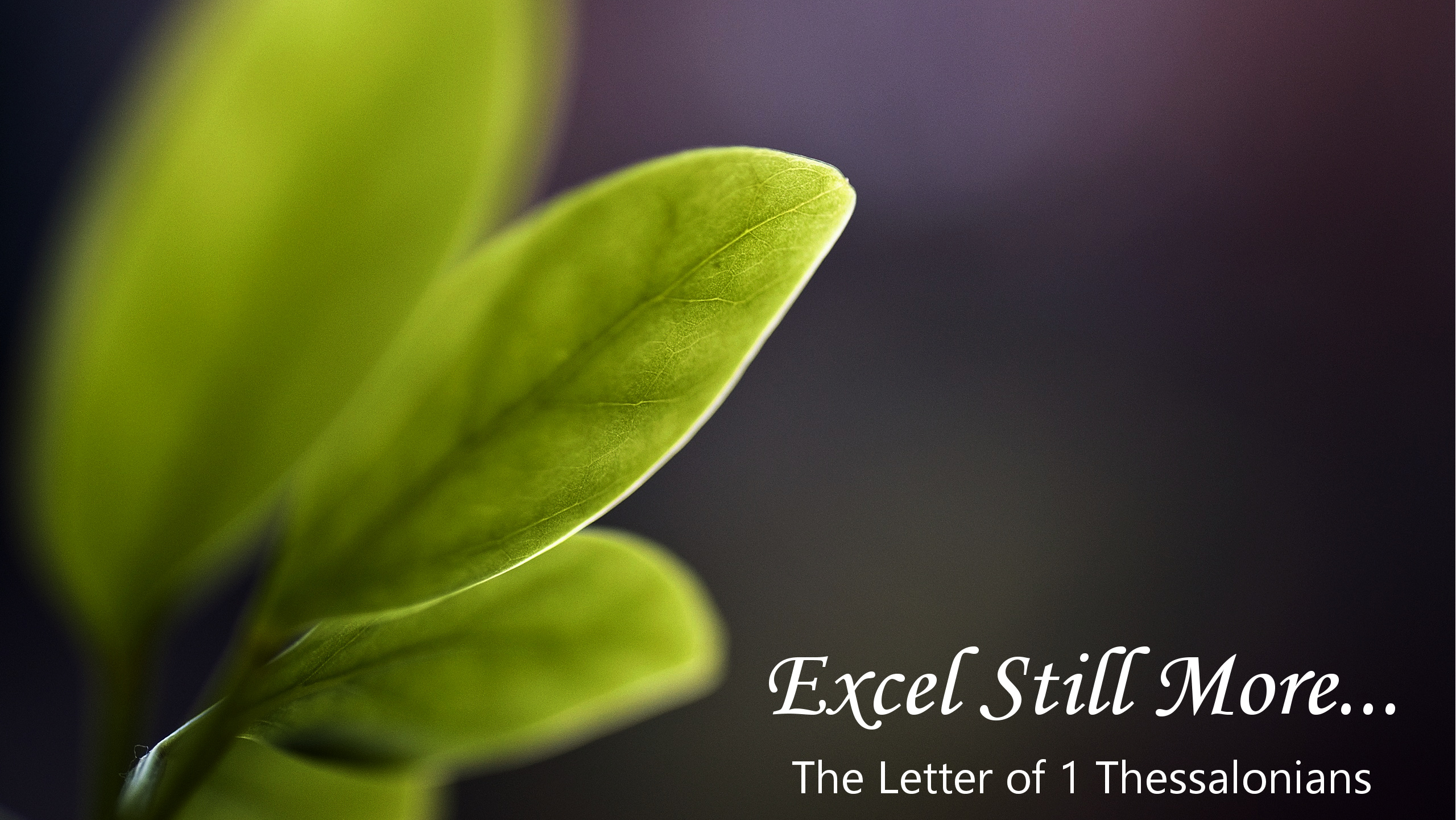 October 17, 2021
Be The Church (Part 2)
1 Thessalonians 5:12-15
1 Thessalonians 5:12-15
12 But we request of you, brethren, that you appreciate those who diligently labor among you, and have charge over you in the Lord and give you instruction, 13 and that you esteem them very highly in love because of their work. Live in peace with one another. 14 We urge you, brethren, admonish the unruly, encourage the fainthearted, help the weak, be patient with everyone. 15 See that no one repays another with evil for evil, but always seek after that which is good for one another and for all people.
The Church
The Church of Jesus Christ is a “sacred” institution

“sacred” – holy, set apart, not common, devoted for divine use.
“secular” – not holy, common, ordinary, related to worldly things
Philippians 2:9-11
9 For this reason also, God highly exalted Him, and bestowed on Him the name which is above every name, 10 so that at the name of Jesus EVERY KNEE WILL BOW, of those who are in heaven and on earth and under the earth, 11 and that every tongue will confess that Jesus Christ is Lord, to the glory of God the Father.
Colossians 3:23-24; 1 Corinthians 10:31
23 Whatever you do, do your work heartily, as for the Lord rather than for men, 24 knowing that from the Lord you will receive the reward of the inheritance. It is the Lord Christ whom you serve.
31 Whether, then, you eat or drink or whatever you do, do all to the glory of God.
2 Corinthians 10:5
We are destroying speculations and every lofty thing raised up against the knowledge of God, and we are taking every thought captive to the obedience of Christ…
Mark 12:30
LOVE THE LORD YOUR GOD WITH ALL YOUR HEART, AND WITH ALL YOUR SOUL, AND WITH ALL YOUR MIND, AND WITH ALL YOUR STRENGTH
Thought
Believers are to infuse the secular world with our Christ-given sacredness.
Outline of 1 Thessalonians 5:12-24
The Church’s Relationship to Her Spiritual Leaders (5:12-13)
The Church’s Relationship to One Another (5:14-15)
“Admonish the unruly…” (14a)
“Encourage the fainthearted…” (14b)
“Help the weak…” (14c)
“Be patient with all men…” (14d)
“See that no one repays another with evil for evil…” (15a)
“Always seek after that which is good for one another and for all men.” (15b).
The Church’s Relationship with One Another (5:14-15)
14 We urge you, brethren, admonish the unruly, encourage the fainthearted, help the weak, be patient with everyone. 15 See that no one repays another with evil for evil, but always seek after that which is good for one another and for all people.
Admonish the unruly
Roman 15:14
And concerning you, my brethren, I myself also am convinced that you yourselves are full of goodness, filled with all knowledge and able also to admonish one another.
The Church’s Relationship with One Another (5:14-15)
14 We urge you, brethren, admonish the unruly, encourage the fainthearted, help the weak, be patient with everyone. 15 See that no one repays another with evil for evil, but always seek after that which is good for one another and for all people.
Admonish the unruly
Encourage the fainthearted
Help the weak
Be patient with everyone
Charles Spurgeon
Patience is better than wisdom: an ounce of patience is worth a pound of brains. All men praise patience, but few enough can practice it. It is a medicine which is good for all diseases: therefore, every old woman recommends it, but it is not every garden that grows the herbs to make it with. When one’s flesh and bones are full of aches and pains, it is as natural for us to murmur as for a horse to shake his head when the flies tease him, or a wheel to rattle when a spoke is loose. But nature should not be the rule with Christians, or what is their religion worth? If a soldier fights no better than a plowboy, off with his red coat. We expect more fruit from an apple tree than from a thorn, and we have a right to do so. The disciples of a patient Savior should be patient themselves. Grin and bear it is the old-fashioned advice, but sing and bear it is a great deal better.
The Church’s Relationship with One Another (5:14-15)
14 We urge you, brethren, admonish the unruly, encourage the fainthearted, help the weak, be patient with everyone. 15 See that no one repays another with evil for evil, but always seek after that which is good for one another and for all people.
Admonish the unruly
Encourage the fainthearted
Help the weak
Be patient with everyone
See that no one repays another with evil for evil
1 Peter 3:8-9
8 To sum up, all of you be harmonious, sympathetic, brotherly, kindhearted, and humble in spirit; 9 not returning evil for evil or insult for insult, but giving a blessing instead; for you were called for the very purpose that you might inherit a blessing.
The Church’s Relationship with One Another (5:14-15)
14 We urge you, brethren, admonish the unruly, encourage the fainthearted, help the weak, be patient with everyone. 15 See that no one repays another with evil for evil, but always seek after that which is good for one another and for all people.
Admonish the unruly
Encourage the fainthearted
Help the weak
Be patient with everyone
See that no one repays another with evil for evil
But always seek after that which is good for one another and for all people.
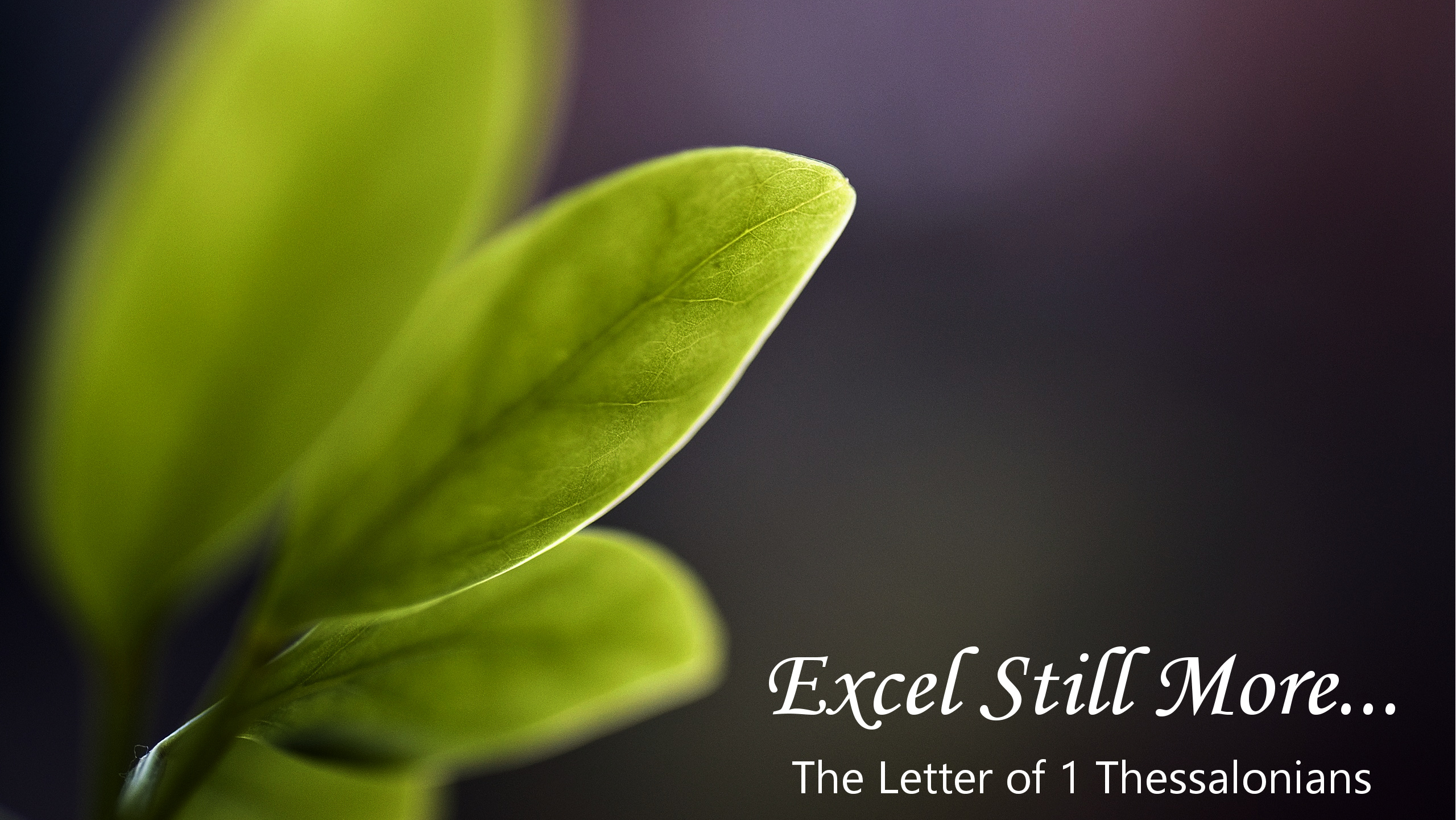 October 17, 2021
Be The Church (Part 2)
1 Thessalonians 5:12-15